Seismotectonics

CERI 7280

Class 5
Sep 6, 2016
What drives the Plates?
[Speaker Notes: This question has been around since continental drift proposed – and lack of an answer stopped development (although were also missing lots stuff that finally made it become overwhelming).]
Candidates
[Speaker Notes: Ridge push (distinguish between sliding off topographic high due to thermal expansion and magma forcing plates apart)
Trench pull – old cold plate sinking and pulling in plate behind it
Basal shear – both driving and resisting


Whole mantel convection
Layered convection
Lava lamp convection
Plumes
Trench rollback (vs go down channel)
Dynamic topography
What is contribution of continents (wilson and supercontinent cycles) – what breaks supercontinents apart? (plume? Or insulates and heats up and breaks?)
Subducted plate structure, topography – ridges, roughness, …]
Convection
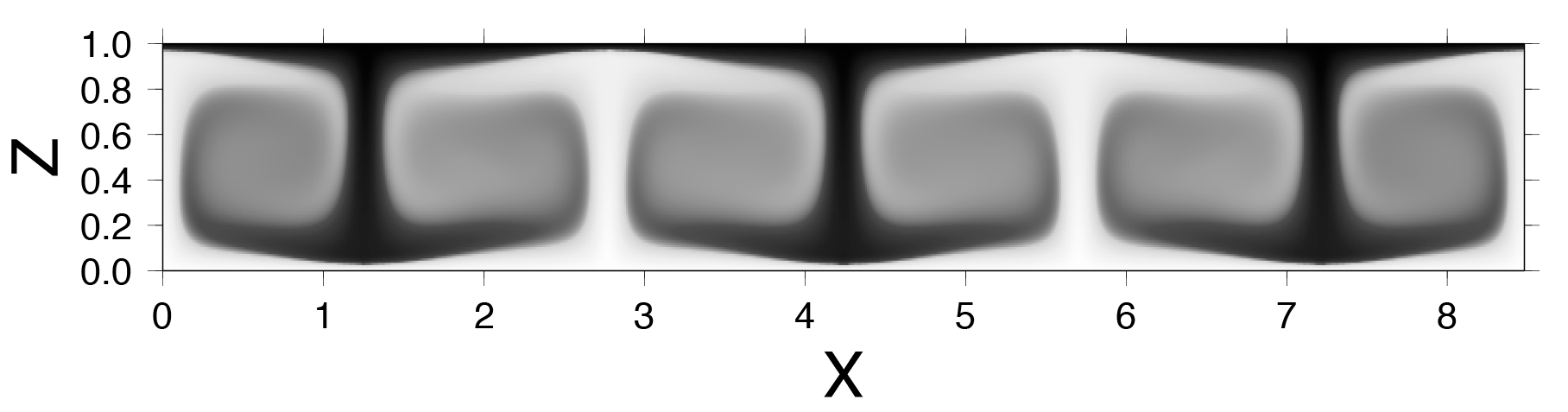 [Speaker Notes: After the diatribe on the last slide – 

A vertical cross section of temperature field of a numerical simulation of two-dimensional plane-layer, basally heated, isoviscous (Bénard),
convection, with free-slip top and bottom boundaries and Ra=10^5.

Black represents cold fluid, light gray is hot fluid. The temperature field shows symmetric convection cells, upwellings, downwellings and thermal boundary layers thickening in the direction of motion (at the top and bottom of the layer, in between the upwellings and downwellings).

Heated from below (and internally)
Lithosphere is thermal boundary layer and “attached” to mantle flow.
Convection is the driver

basic convection explains plate tectonics, arguing that basic plate forces, slab pull and ridge push, are convective forces; that sea-floor structure is characteristic of thermal boundary layers; that slab-like downwellings are common in simple convective flow; and that slab and plume fluxes agree with models of internally heated convection.

Bercovici, D., Ricard, Y. and Richards, M. A. (2000) The Relation Between Mantle Dynamics and Plate Tectonics: A Primer, in The History and Dynamics of Global Plate Motions (eds M. A. Richards, R. G. Gordon and R. D. Van Der Hilst), American Geophysical Union, Washington, D. C.. doi: 10.1029/GM121p0005]
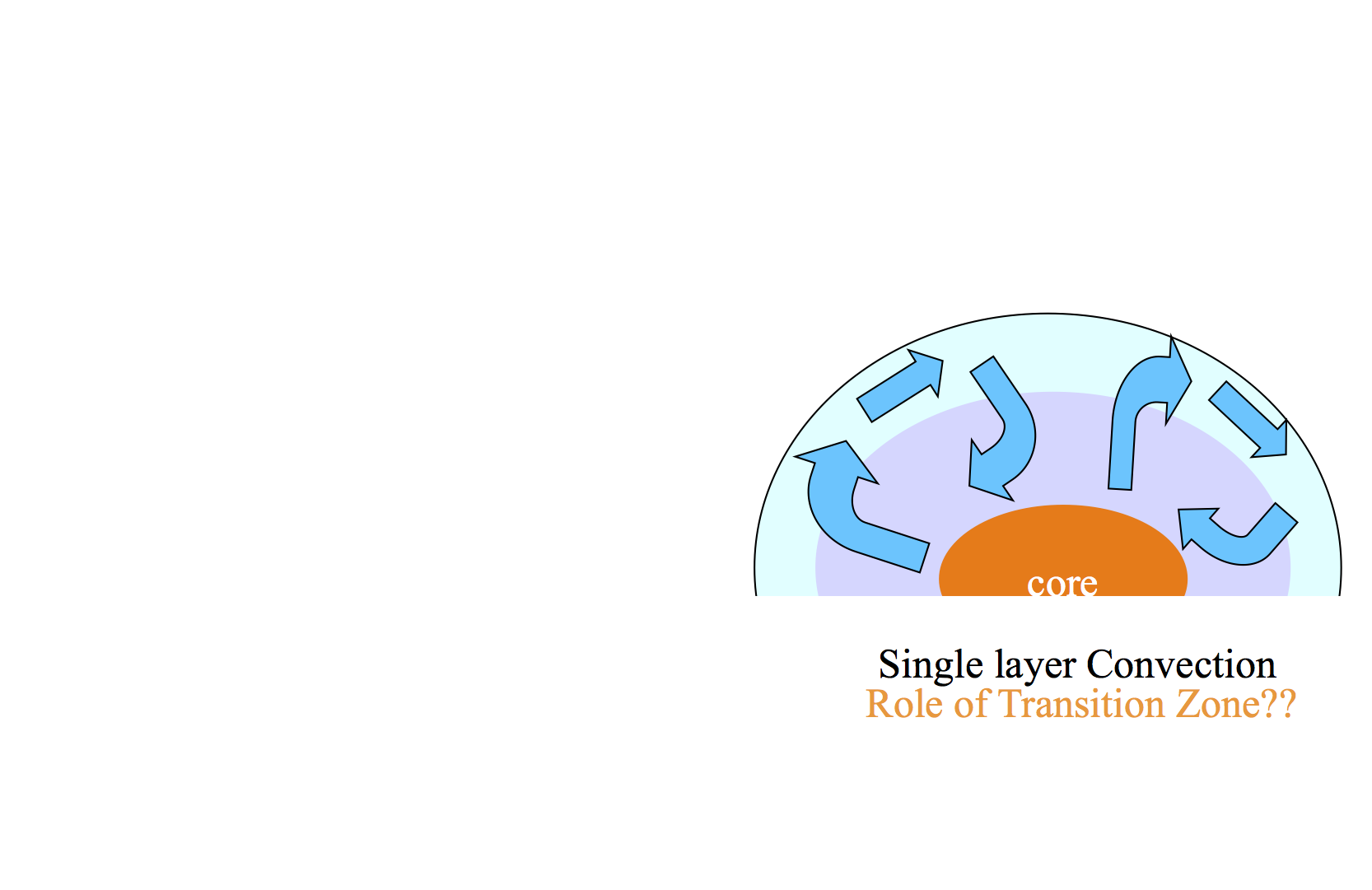 Complications
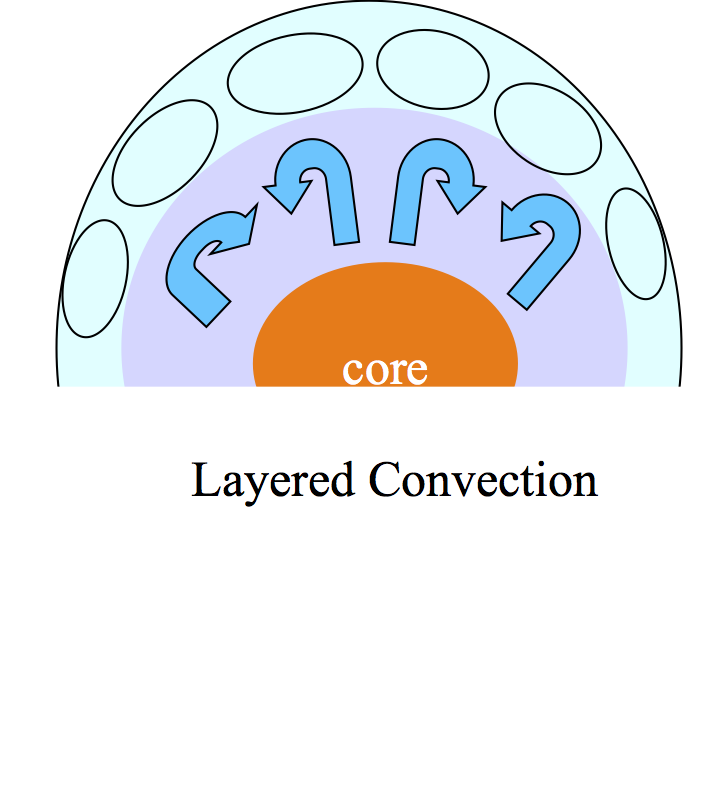 [Speaker Notes: Whole ----
1 Geophysical Observations: 
Seismic tomographic models  evidences that the subducted slabs are able to 
penetrate lower mantle; 
(b) mantle plumes may originate from the CM-boundary or at least below 670 km
2 Numerical Calculations: Presence of a thermal 
boundary layer at 670 km would produce a 
significant amount of topography and gravity 
anomalies
3 Parameterized convection  insulating 
effect of such boundary layer tends to 
raise temperature of lower layer above 
melting temperatures, unless there is a 
strong depletion of radiogenic elements with respect to upper layer 
(contradiction to the main assumption of radioactive enrichment in the lower layer)


Layered ---
1) Geochemical Differences and distinct reserviors in Earth’s mantle:
MORB:  Geochemically homogenous on a global scale (consistent chemistry 
around the world); 
 depleted/enriched in incompatible elements; 
 samples the upper mantle
OIB:  Geochemically hetrogeneous; 
 less depleted in incompatible 
elements  with respect to MORB;
samples the deep reservoir and brought to the surface 
through mantle plumes
2) Earthquakes in subduction zone 
 Continue down to mantle and stops at 670 Km
 commonly compressional implying
=>  slabs meeting with resistance to
      further subduction
3) Classical Layered Geochemical Model: boundary between upper (depleted) and 
lower (enriched)layer at  670 km [ Ringwoodite  Pv + (Mg,Fe)O ]
Distribution of radioactive elements:
Present day heat flow = Secular cooling + Radiogenic heating 
Deep lower mantle 
In layered model: delay between heat generation and conduction through surface
and the secular cooling of Earth extends the thermal evolution

The authors of the presentation where I got this (a seminar at MIT and Harvard) favor whole mantle convection.

From :
http://quake.mit.edu/hilstgroup/MIT-HRVD2005/
Spring 2005 (MIT - HARVARD) 
SEMINAR ON THE THERMAL AND CHEMICAL EVOLUTION OF THE EARTH 

This from the file quake.mit.edu/hilstgroup/MIT-HRVD2005/150205/150205_GROUP1.ppt]
More Complications
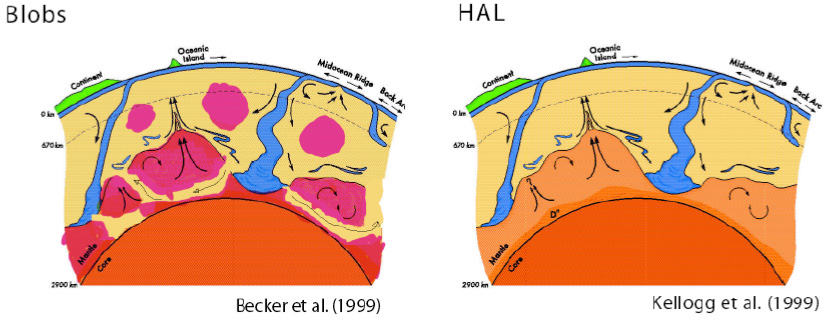 [Speaker Notes: But – more recently the discussion has gotten more complicated.
Blobs and Lava Lamp models – to explain different sources for mid-ocean ridge basalts (morb) and ocean island basalts (oib).]
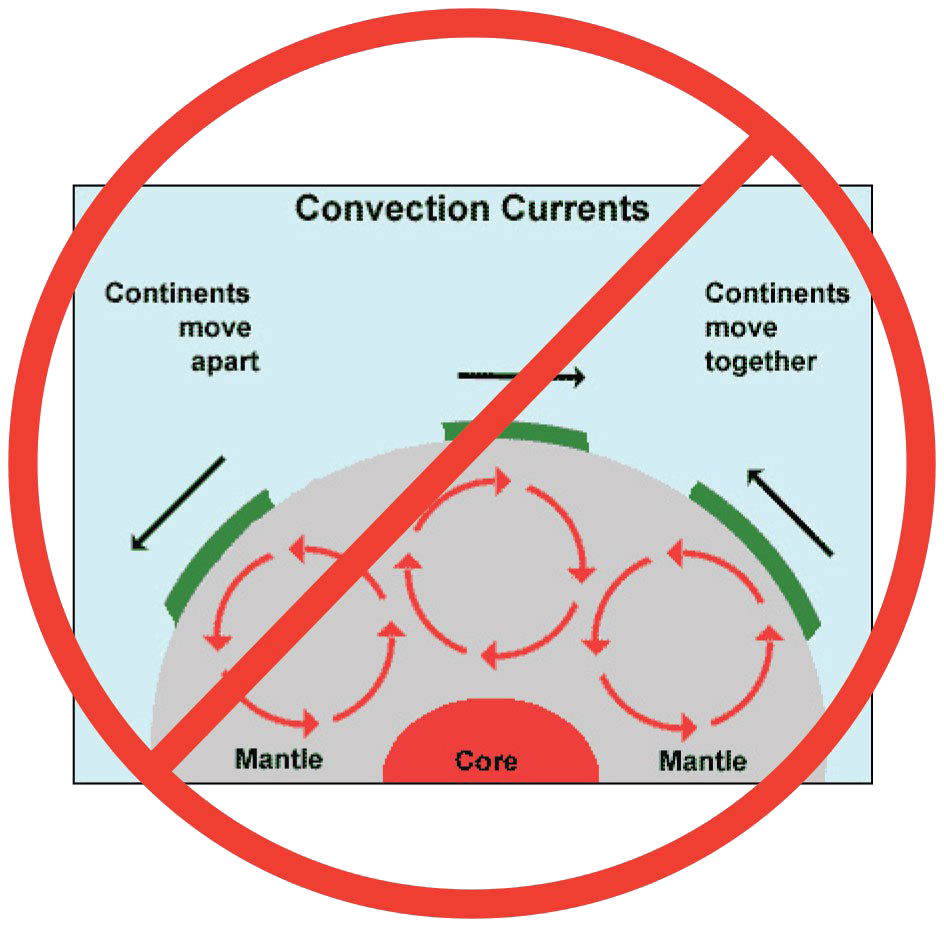 [Speaker Notes: https://speakingofgeoscience.org/2016/03/15/when-did-plate-tectonics-begin-on-earth/ -- Speaking of Geoscience™, Geological Society of America's Guest Blog

Fig. 2: What does not drive plate motions. The simple-minded idea that mantle convection currents drive plate motions, as depicted in this cartoon, is not just oversimplified, it is fundamentally WRONG

Plate tectonics – essentially kinematic – describe how things move

but what makes the plates move – this is Plate Tectonic dynamics

People feel very strongly aobut “their” model.


From Don Anderson

Contained fluids heated from below spontaneously organize into convection cells when sufficiently far from conductive equilibrium. Fluids can also be organized by surface tension, and other forces and structures at the top, and by imposed horizontal temperature gradients and motions. At mantle conditions rocks are generally treated as fluids.

Plate tectonics was once regarded as passive motion of plates on top of mantle convection cells but it now appears that continents and plate tectonics organize the flow in the mantle and that the mantle is the passive element. The flow is driven by instability of the cold surface layer and near-surface lateral temperature gradients such as imposed by slabs and continents. Plate tectonics may be a self-driven, far-from-equilibrium system that organizes itself by dissipation (entropy production) in and between the plates. The mantle may simply be a provider of energy and material. 

The creation of new plates at ridges, the subsequent cooling of these plates, and their ultimate subduction at trenches introduce forces which drive and break up the plates. They also introduce chemical and thermal inhomogeneities into the mantle. Plate forces such as ridge push, slab pull, and trench suction are basically gravitational forces generated by cooling plates. They are resisted by transform fault, bending and tearing resistance, mantle viscosity and bottom drag. If convection currents dragged plates around, the bottom drag force would be the most important. However, there is no evidence that this is a strong force, and even its sign is unknown (driving or resisting drag). The thermal and density variations introduced into the mantle by subduction also generate forces on the plates.

A Primer on Convection

A system cooled from above or heated from within will develop an upper thermal boundary layer which drives the system.

The thermal boundary layer (plate, slab) is the only active element.

All upwellings are passive, and diffuse.

For large Prandtl number (the mantle) the mechanical boundary layers are the size of the mantle.

The scale of thermal boundary layers (plate thickness) is controlled by the Rayleigh number (Ra), which for the top is of the order of hundreds of km.

Ra is controlled both by physical properties (conductivity, expansivity etc.) and environment (heat flow, temperature gradients etc.).

Both these factors cause Ra to be orders of magnitude lower at the base of mantle than at top. Therefore convective vigor is orders of magnitude less at the base of mantle. 

The mechanical and thermal boundary layers at the base of mantle are therefore of the order of thousands of kilometers in lateral dimensions.

Radioactivity does not contribute to unstable superadiabatic gradients because the time constants are much greater than convective time constants.]
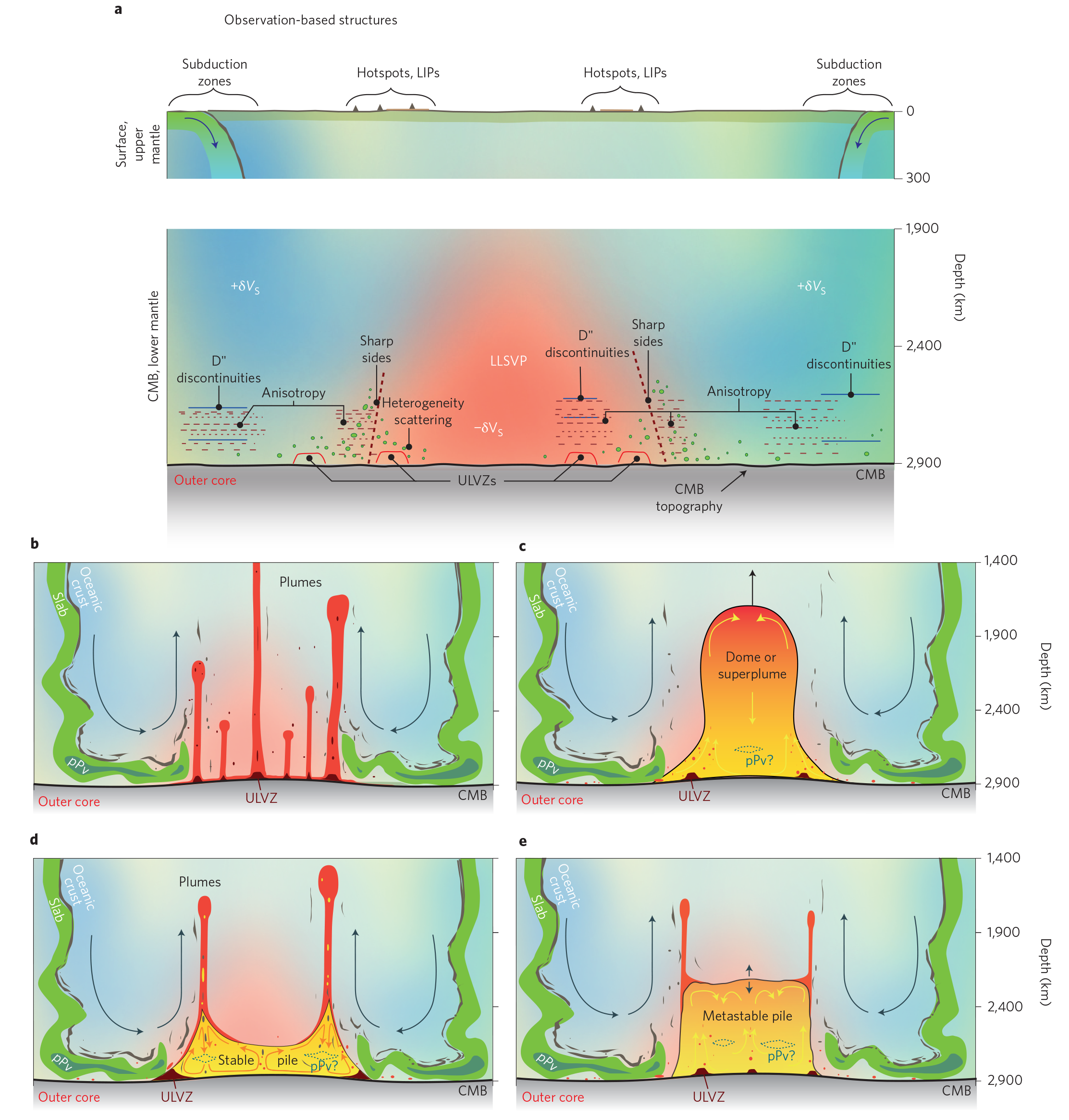 [Speaker Notes: Garnero, E. J., A. K. McNamara and S.-H. Shim (2016). "Continent-sized anomalous zones with low seismic velocity at the base of Earth's mantle." Nature Geosci 9(7): 481-489

Latest (Jun 2016) plume model - large low velocity provinces (LLVPs) from dregs of subduction collect at base of mantle, feed plumes. There are 3 LLVPs, one under center of Atlantic, one under Pacific, and one under Indian oceans.

Favor whole mantle convection.]
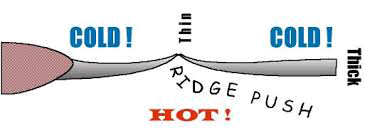 [Speaker Notes: Ridge push (distinguish between sliding off topographic high due to thermal expansion and magma forcing plates apart)
Hot – buoyant, less dense – thermal high
Gravity “sliding” off high on soft asthenosphere]
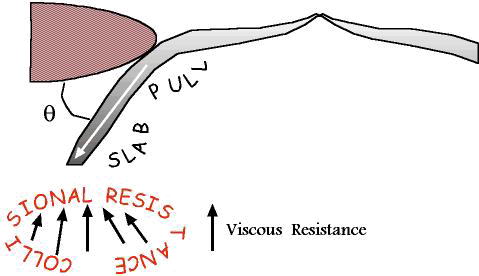 [Speaker Notes: Old, cold, thick lithosphere sinking under own weight, pulling rest of plate in after it.]
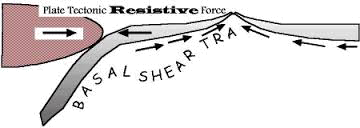 [Speaker Notes: Basal shear – usually presented as resistive force, but if mantle convection is the drive, could be accelerating force.]
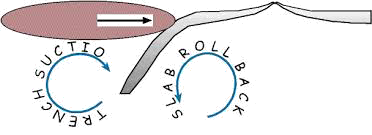 [Speaker Notes: Slab rollback – subducting slab does not move like conveyor belt over fixed “rollers”, but also moves vertically down (sinks) such that the hinge moves away from the trench. This causes a suction on the upper/overriding plate – back arc basin/spreading.

If the two plates have a relative convergent motion faster than the trench rollback, then have compression on upper/overriding plate – Nazca-S.America example.
If not, not tightly coupled and don’t get megathrust earthquakes - Marianas]
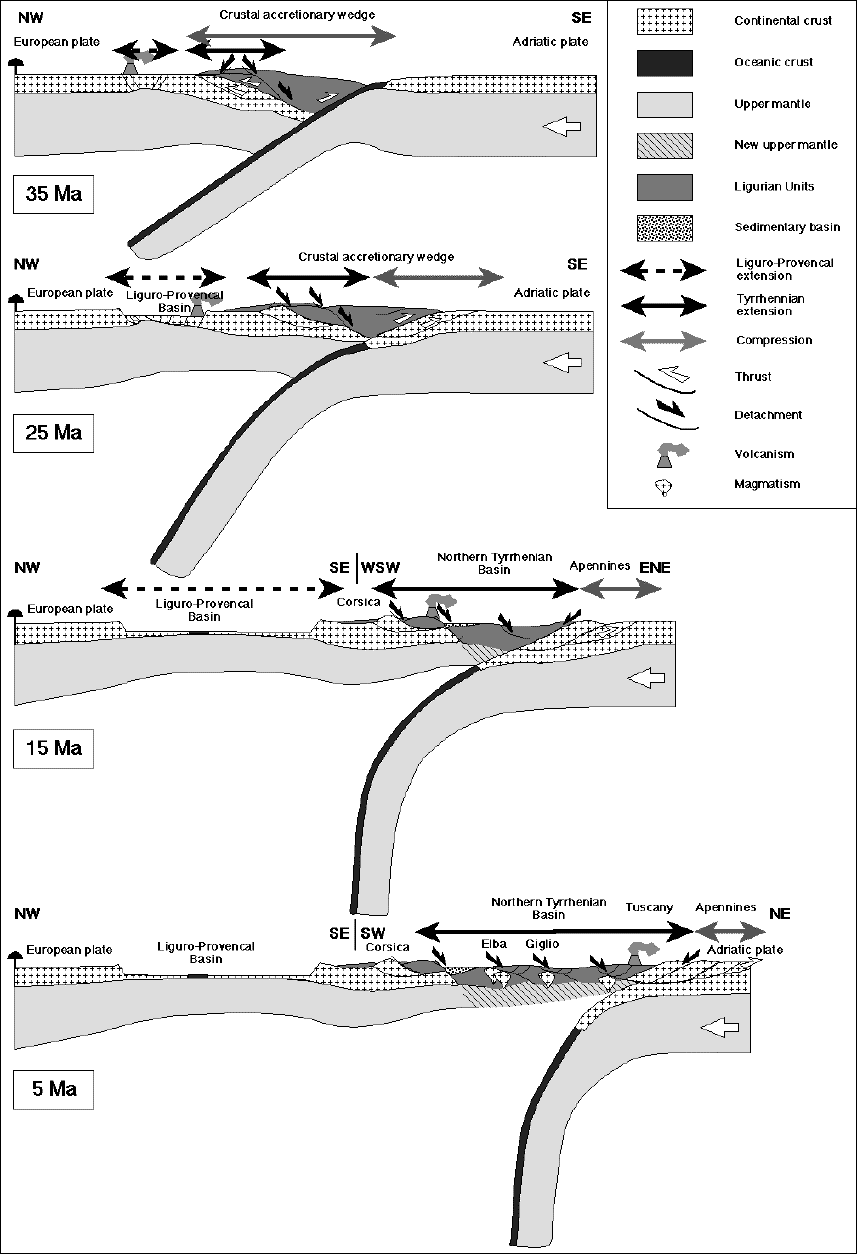 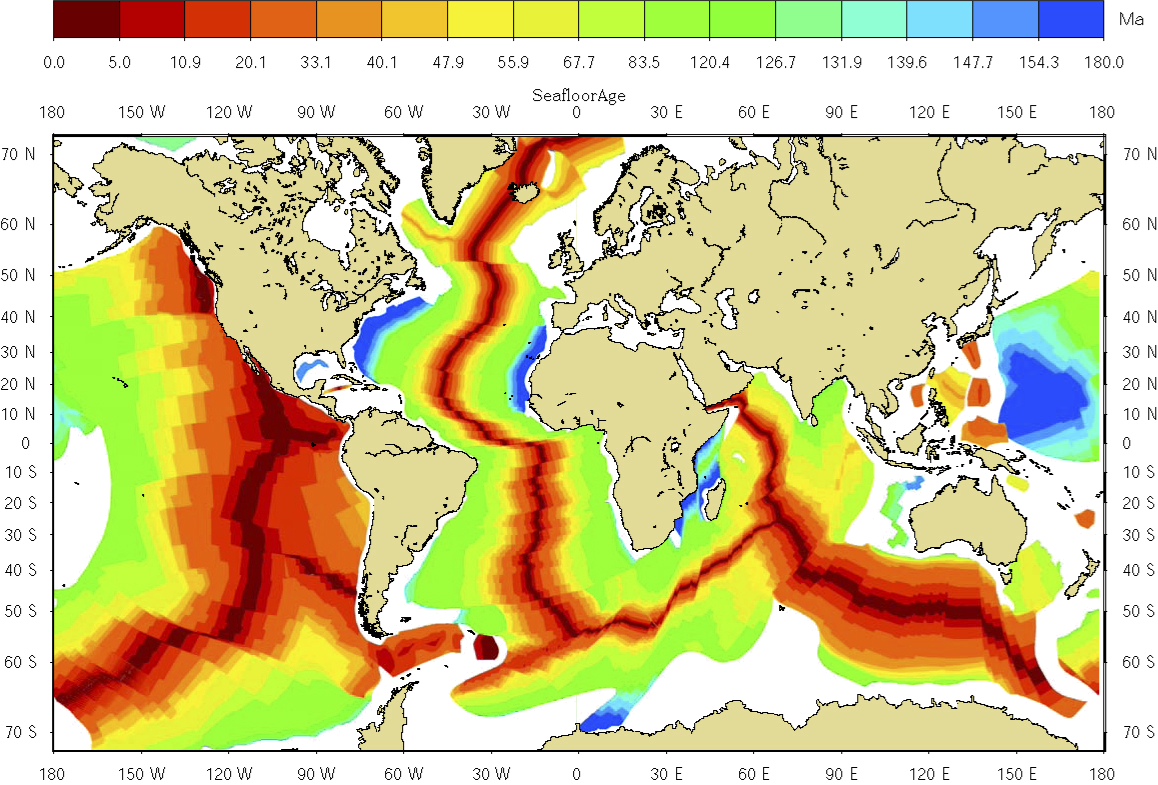 (after 
Muller et al, JGR,
1997)
[Speaker Notes: Some more problems with simple convection model, and thermal boundary layer of old, cold, lithosphere subducting – ridge subduction.
Look at west side of A. America – Chile Ridge between Antarctic and Nazca plates is subducting beneath S. America. Same with ridges between Nazca and Cocos plate, and Pacific and Juan de Fuca.

This happens all the time]
Ridge Subduction
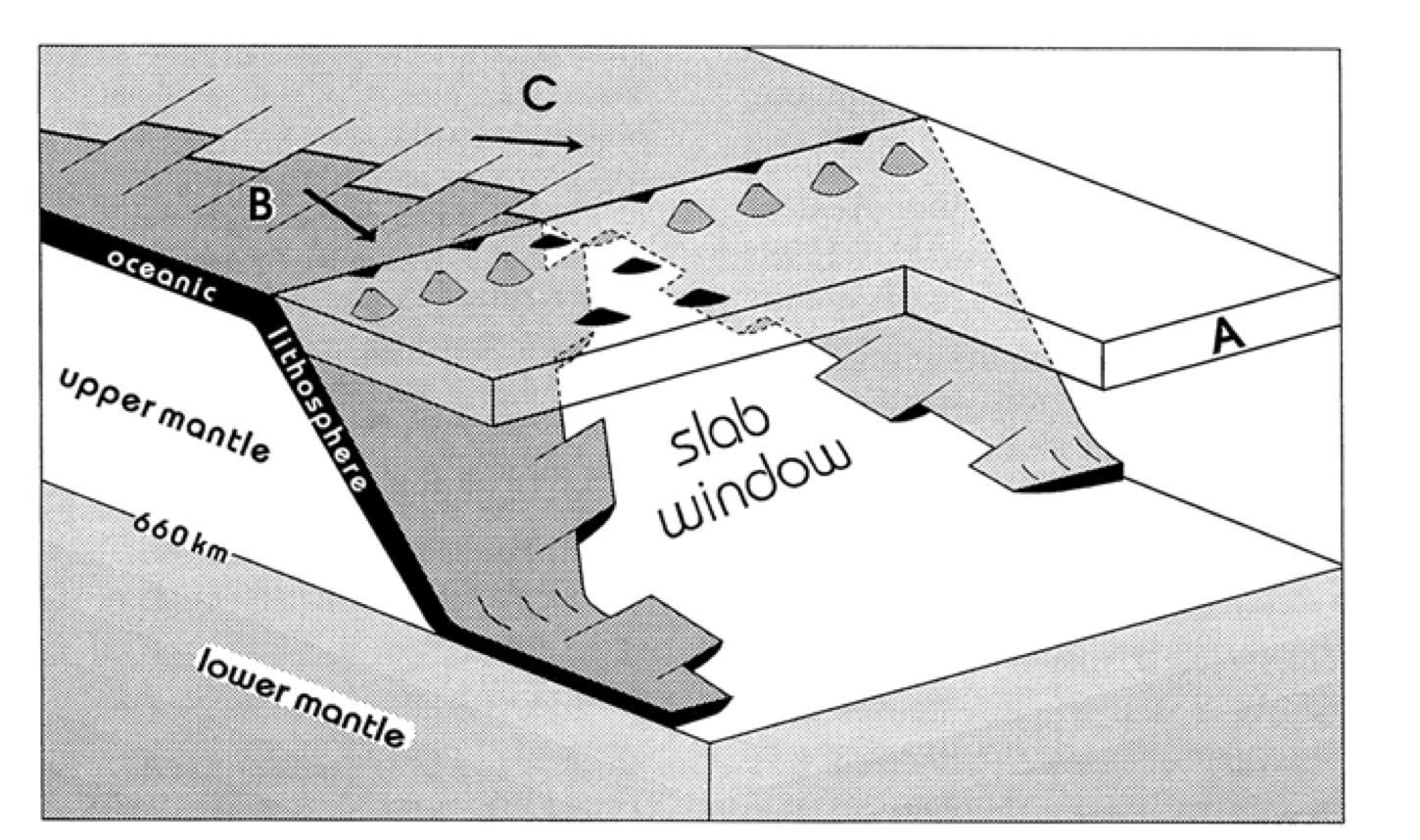 From Thorkelson (1996)
[Speaker Notes: Not a clean part of the story. As the plates move, a ridge invariably gets carried into a subduction zone. Just as all (most, except ophlites) ocean floor gets subducted (eventually, where eventually is < 300 my) so do the ridges. The locations/arrangements of the plates is not static – the subduction zones, ridges, and continents are not stationary with repsect to one another. Ridge subduction happens “all the time”

When you subduct a ridge it no longer makes new ocean crust – it opens up a slab window. You get basaltic and flood basalt volcanism over the slab window, over a wider region than the andesitic arc.]